ED Urine Collection(What You Should Expect)
Urinalysis
All Chemistries
Any of these tubes can be used for a UA
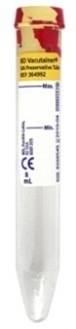 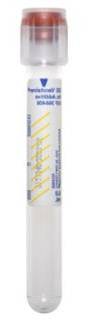 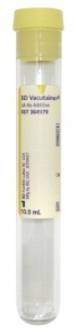 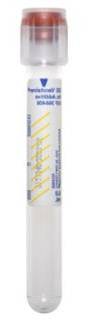 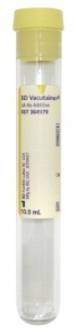 Only these tubes can be used for Chemistry
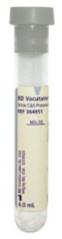 Microbiology
Molecular
Only these tubes can be used for a Culture
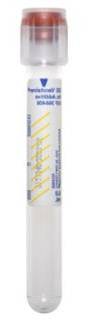 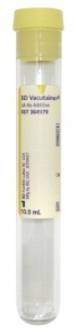 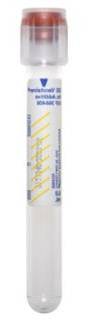 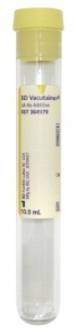 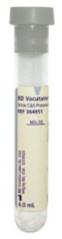 Only these tubes can be used for Molecular
Notice the speckle top tube is a conical tube. This tube has an additive to inhibit bacterial growth and SHOULD NOT be used for any testing except UA.
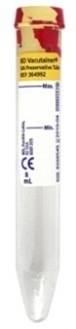 ER now sends extra urine tubes. These tubes will be in Spec Track or in Processing extra rack under the same order as the UA. (On occasion the extra may be under the Chemistry or Culture order.)